Transformer-based mass detection in digital mammograms
Betancourt Tarifa, Amparo S., et al. "Transformer-based mass detection in digital mammograms." Journal of Ambient Intelligence and Humanized Computing 14.3 (2023): 2723-2737.
Dan Eassa, Augustine Ofoegbu
Outline
Introduction
Prior Work
Methods
Dataset
Experiments
Results
Conclusion
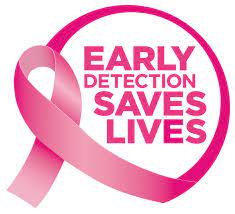 2
Introduction
Breast cancer - leading cause of cancer deaths among women


685,000 deaths per year globally


Mammography screening reduces mortality by 40%
3
Introduction
Detection of masses is a manual and difficult process


 Many times masses are missed by radiologists


Computer-Aided Detection (CADe) systems have improved Radiologists’ Sensitivity to identifying Masses
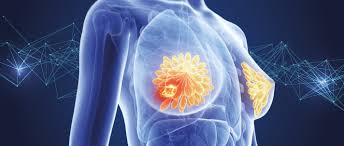 4
Introduction
CADe Systems have been largely built on CNN

Recent work has shown Transformer Architectures are viable in Vision tasks

Novel ideas explored in this paper include:

The use of transformers for mass detection in mammography
Comparison to CNN counterparts
Results from combination of transformer and CNN architectures
Comparison with State of the Art on OMI-DB Dataset
5
Prior Work - ViT
Transformers are common in NLP

Vision Transformer (ViT) architecture
Creates both local and global connections between patches
Quadratic time complexity with respect to image resolution
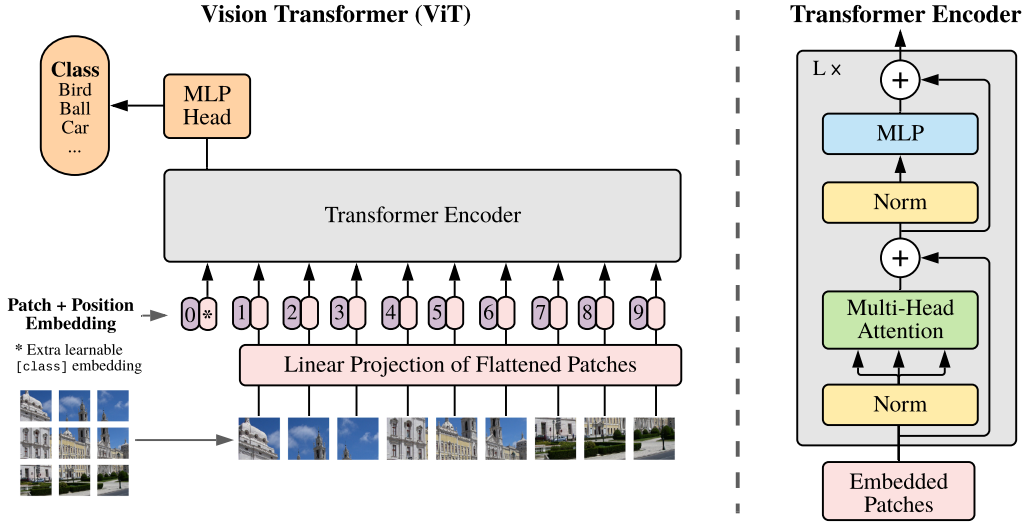 6
Prior Work - Swin Transformer
Shifted Window (Swin) Transformer improves upon ViT

Uses window scheme for self attention
Linear time complexity (for fixed window size)

Contains hierarchical feature maps from patch merging
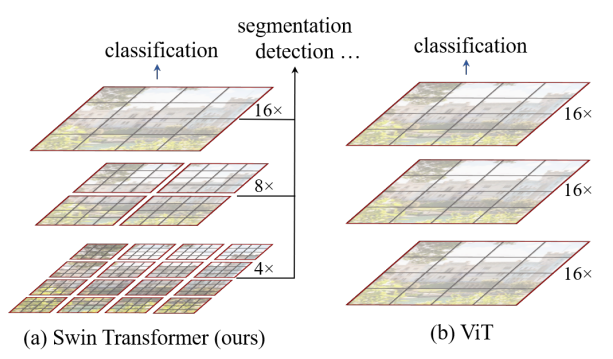 7
Prior Work - Swin Transformer
Window Architecture loses connections between neighboring patches in different window

Shifted Window scheme creates connections where missing
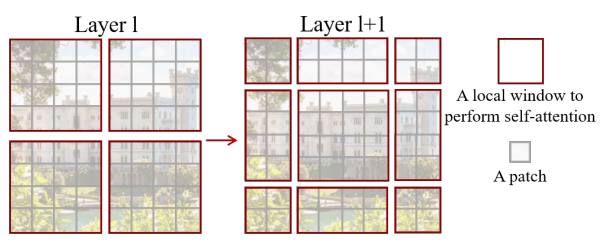 Regular Window
Shifted Window
8
Prior Work - Swin Transformer
Shifted Window (Swin) Transformer architecture
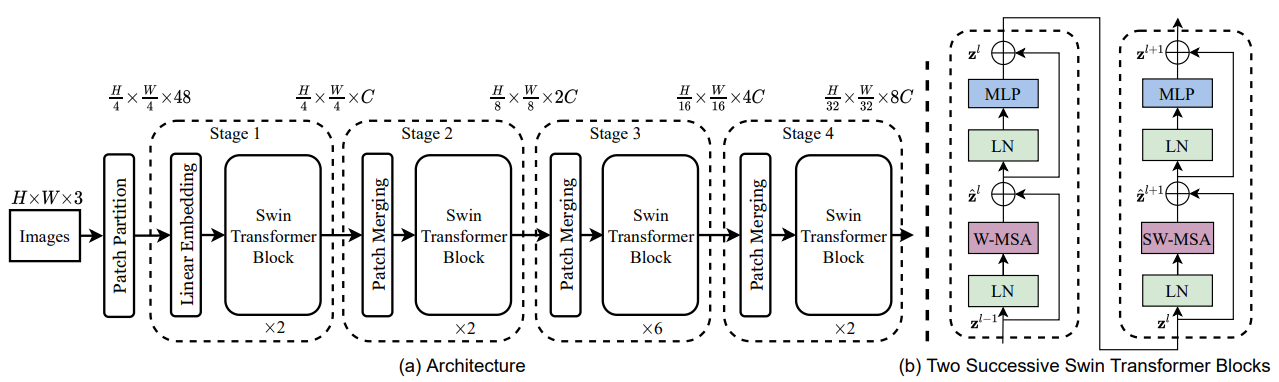 *W-MSA = Regular Window Multihead Self-Attention 
*SW-MSA = Shifted Window Multihead Self-Attention
9
Methods
Swin Transformer evaluated with
Backbone pre-trained on ImageNet
Two object detection heads pre-trained on COCO

Fixed patch size of 4x4 pixels

Fixed window size of 7x7 patches

MLP layer 
Expansion factor of 4 
GELU activation function
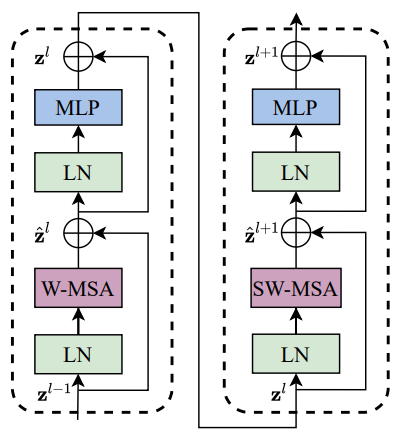 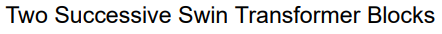 10
Methods
Shifted window scheme
Shifts window by half H, W of window
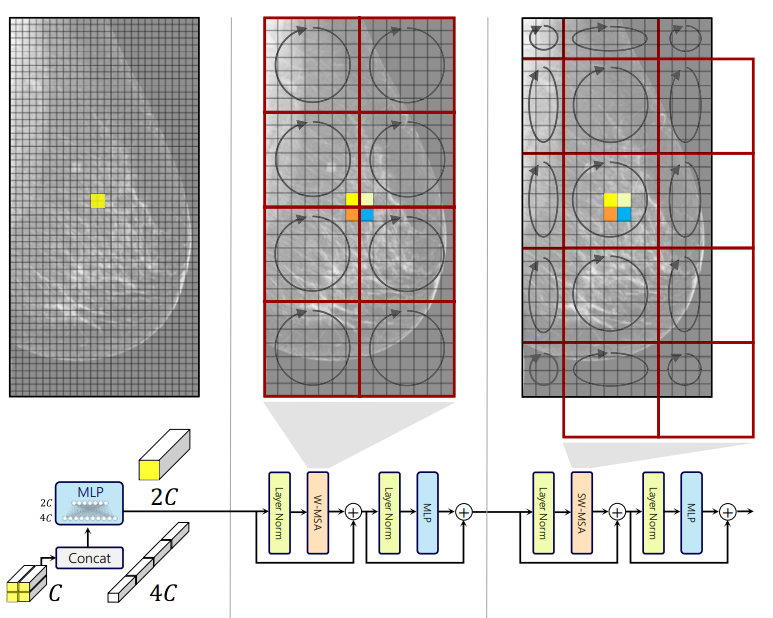 Swin Transformer block with Regular Window
Swin Transformer block with Shifted Window
11
Methods
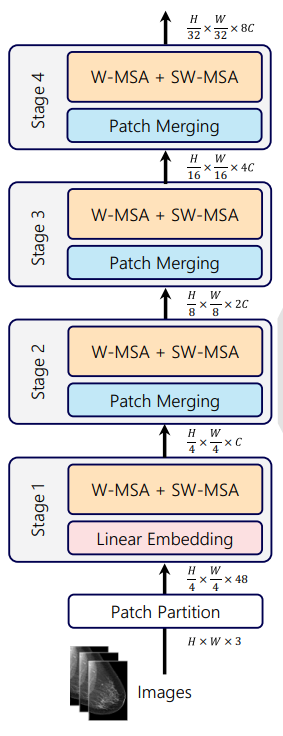 Patch merging provides hierarchical feature maps 
2x2 neighboring patches concatenated and passed through linear layer
Linear layer increases input size by 2x
Increases number of features as spatial dimension reduces
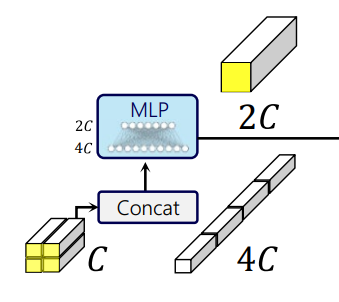 A Single Patch Merging Block
12
Methods
Pass result to two object detection heads and fuse predictions

RepPoints
anchor-free
represents objects as a set of sample points, suitable for both localization and recognition

Deformable DETR
uses deformable attention module which attends to a restricted number of sample locations
13
Methods
Predictions were fused with CNN counterpart predictions 

Used Weighted Boxes Fusion (WBF)
Calculated bounding box based on multiple predictions

Non-Maximum Suppression commonly used
Discards predictions, takes the best score
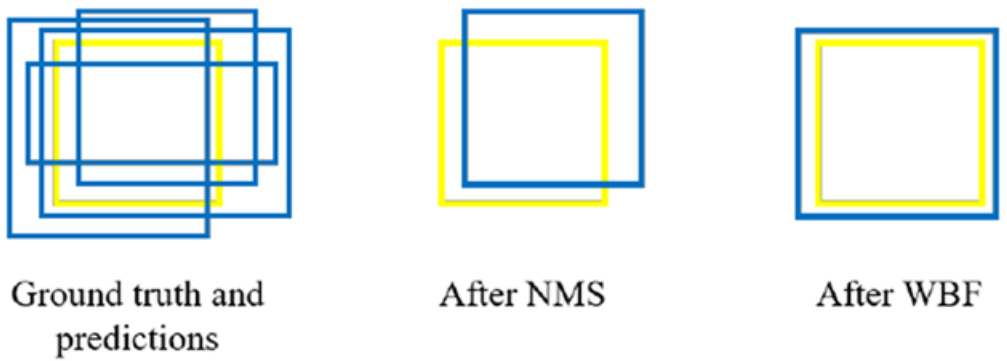 Difference in results between NMS and WBF
Ground truth in yellow, predictions in blue.
14
Methods
Four Swin Transformer models outlined by Liu et al.

Twin-T and Swin-B analyzed
Swin-S discarded due to similar performance to Swin-T
Swin-L discarded due to hardware limitations
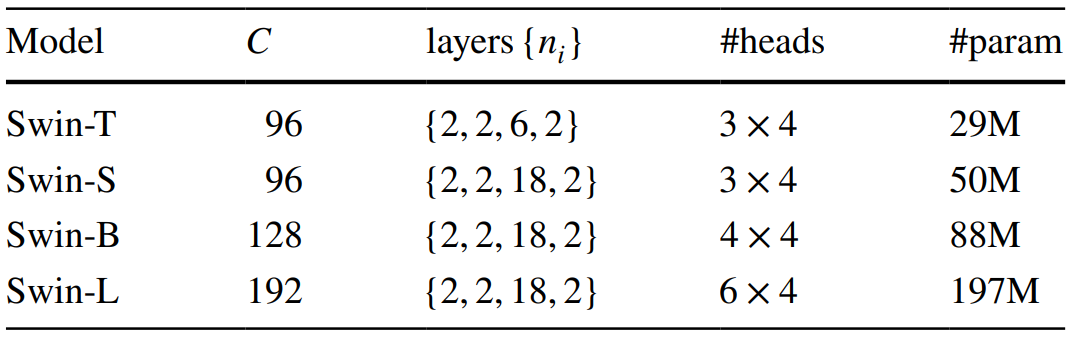 15
Data Set
Subset of OMI-DB dataset used

70/20/10 split for Train/Validation/Test

~45/55 split for Abnormal/Normal images
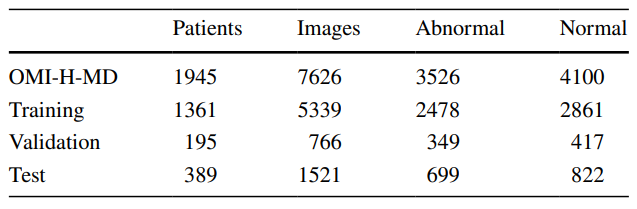 *OMI-H-DB is alias for subset of OMI-DB chosen for this study
16
Data Set
Only used images from Hologic Inc. scanners

Manually discarded images with artifacts

Where a patient had multiple studies, only the first images were used

Normal images belonging to a patient with abnormalities were discarded

Normal images from a study with one breast or one view were discarded
17
Experiments
Hyperparameters for best performing models

Mean Average Precision (mAP) metric for IoU threshold between 0.1 to 0.5 to evaluate best model
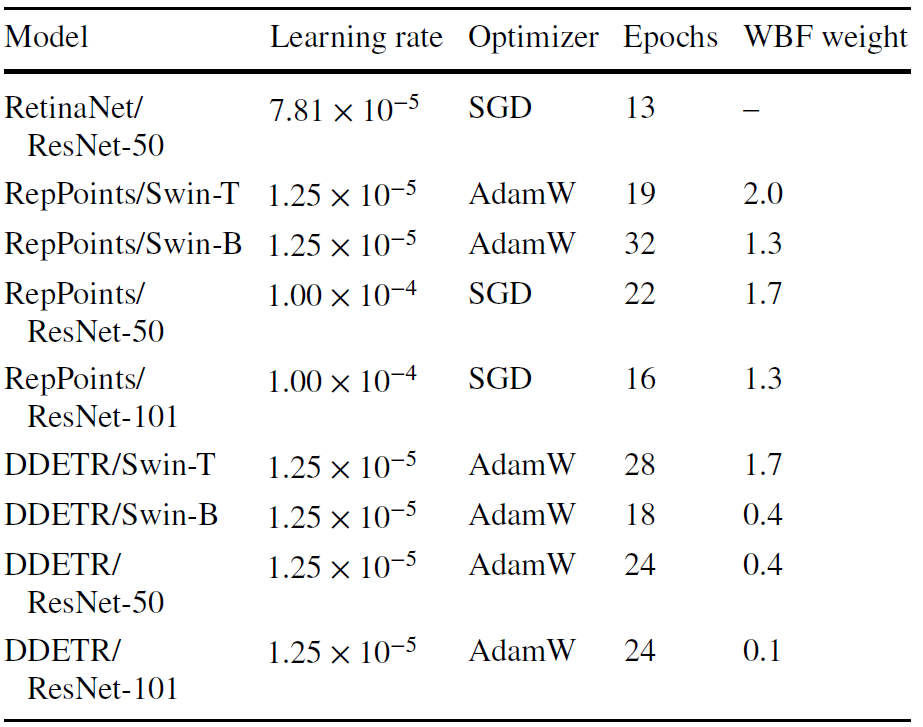 18
Experiments
Transformer architectures showed slower training time despite similar parameters
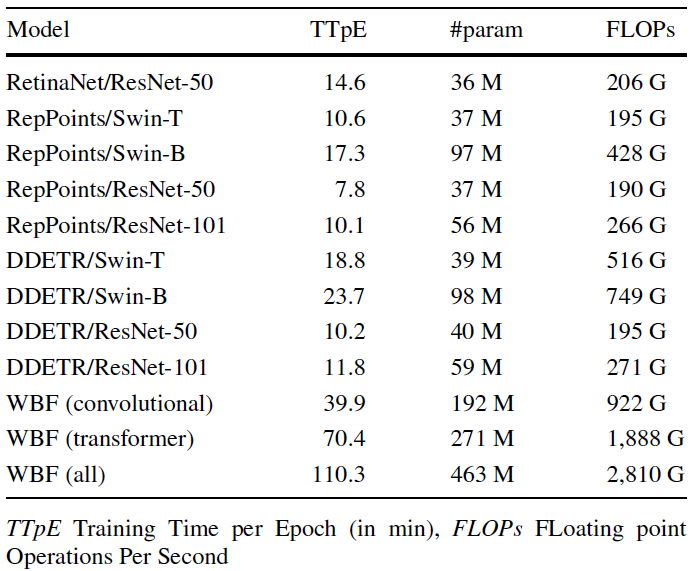 19
Experiments
All images resized to maximum of 800 x 1333 pixels with original aspect ratio
600 x 1000 maximum for DDETR

50% Probability for each augmentation
Horizontal flip
Random crop
Contrast transformation of magnitude: [0.4, 0.8, 1.5]
Brightness transformation of magnitude: [0.3, 0.7 1.3]
60% Probability for Swin-B and Resnet-101 augmentations
RetinaNet only used horizontal flipping
20
Results
FROC evaluates True Positive Rate (TPR) vs False Positives per Image (FPpI)

Results reported
AUC for FPpI ranging [0, 1]
TPR at FPpI=0.1
21
Results - Replication of benchmark
AUC results were largely replicated as compared to original paper
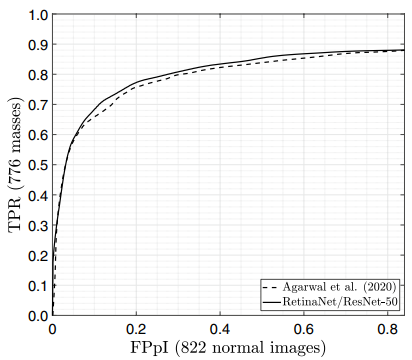 22
Results - Base Models
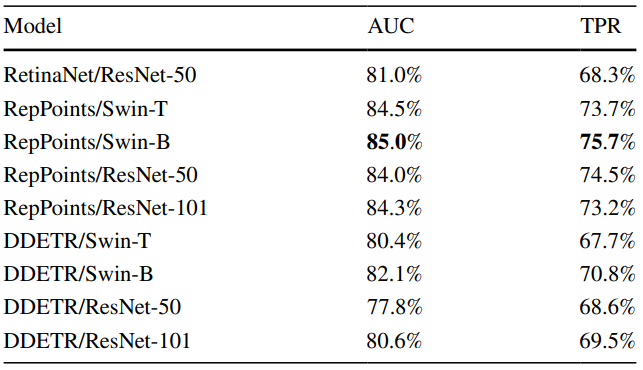 10,000 bootstrap iterations
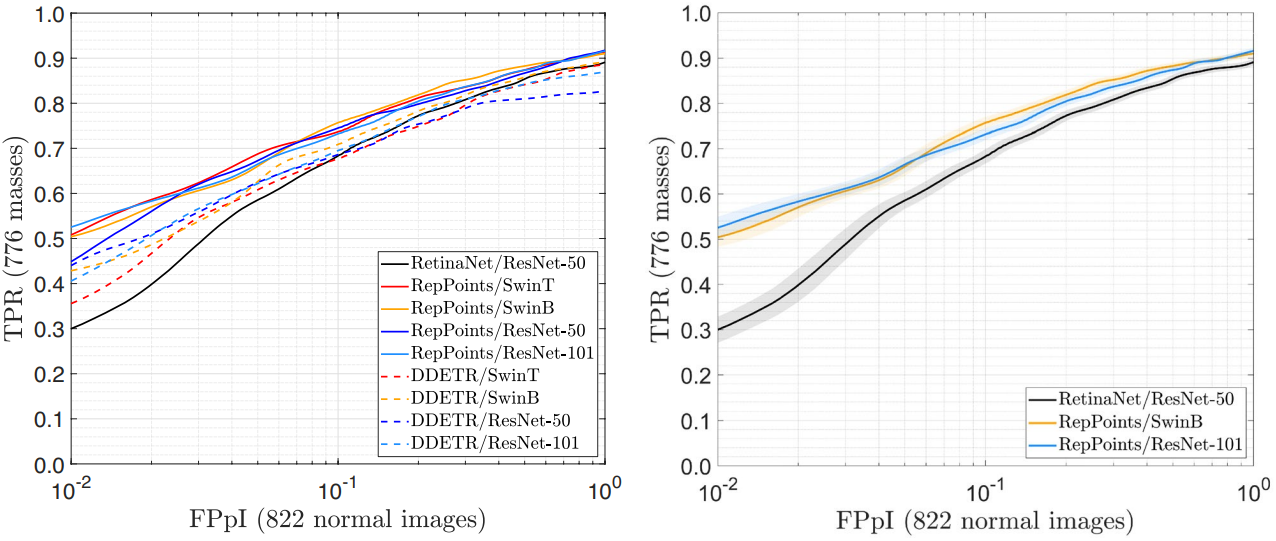 23
Results - Fusion Models
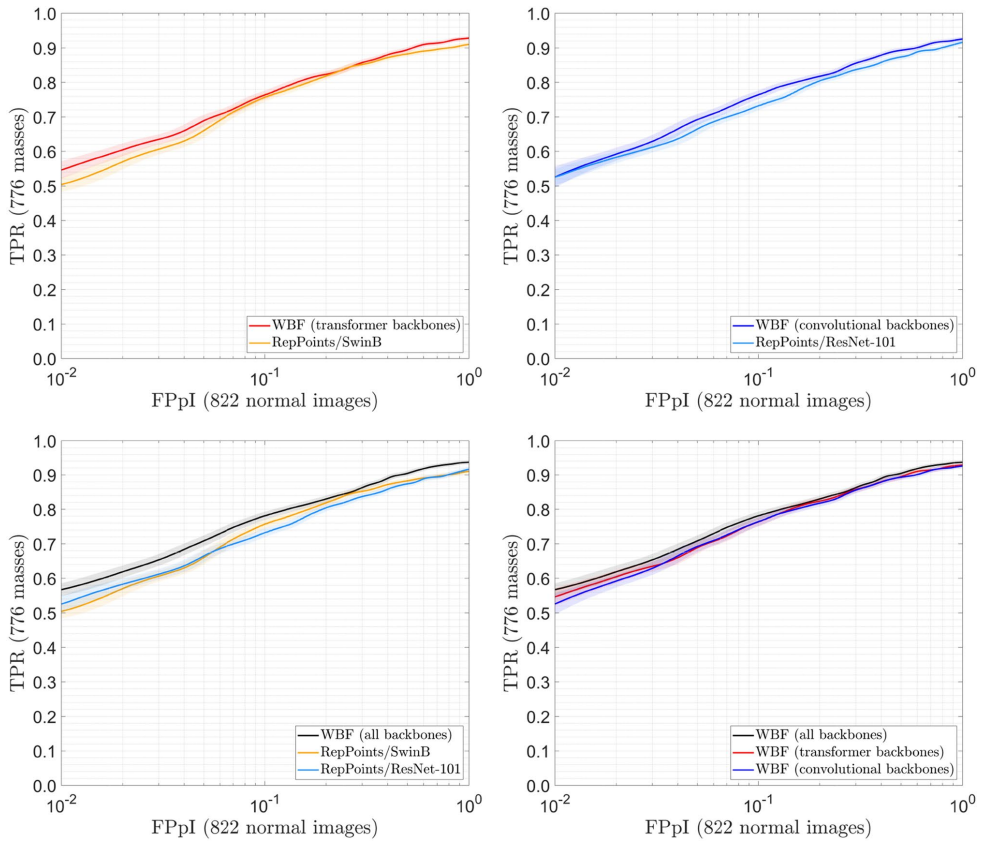 10,000 bootstrap iterations
CNN-fusion vs 
CNN-best
T-fusion vs 
T-best
T/CNN-fusion vs 
T-best vs 
CNN-best
T/CNN-fusion vs 
T-fusion vs 
CNN-fusion
24
Results - Fusion Models
Transformer and Convolutional fusion outperforms Transformer-only and Convolution-only fusions
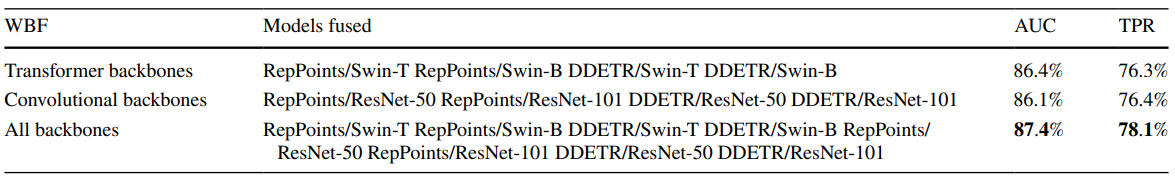 25
Results - Comparison to Benchmark
WBF models showed very little sensitivity to changes in IoU

Benchmark model used IoU = 10%
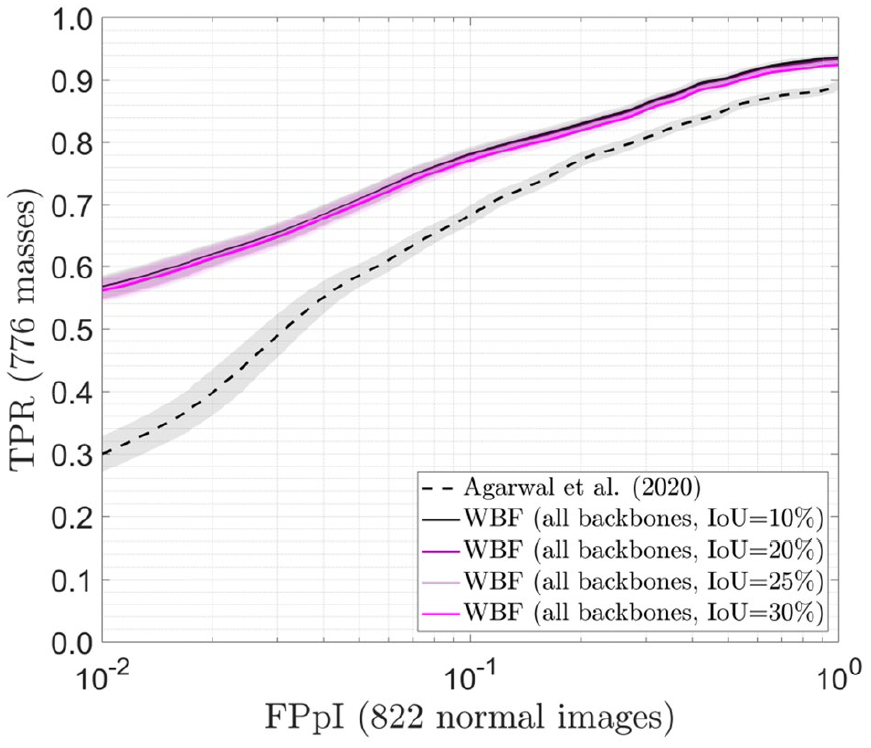 26
Results
Comparison of models
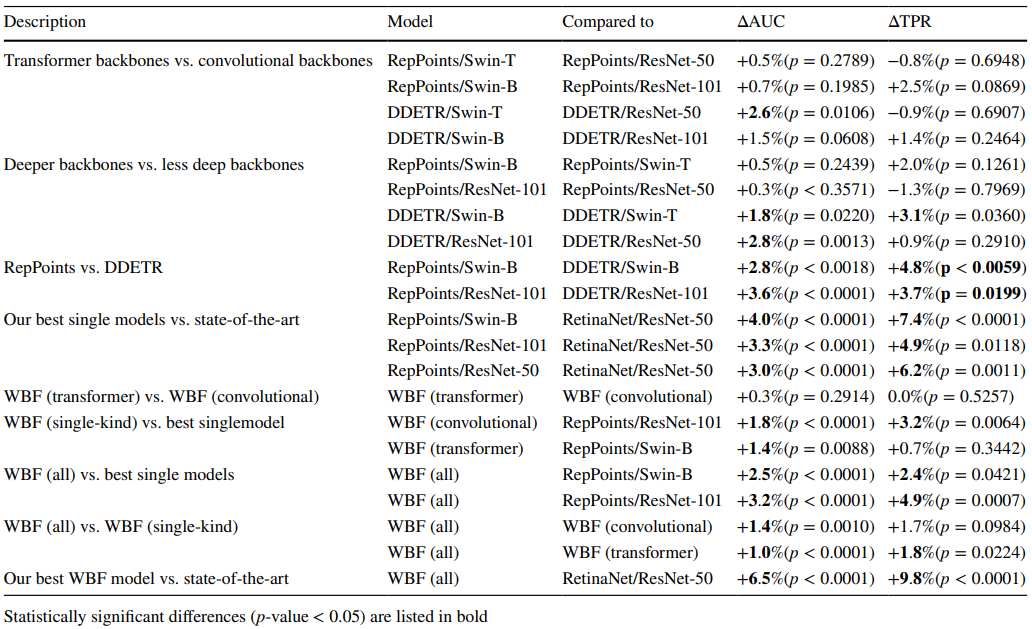 27
Conclusion
First model that focuses on the detection of masses on digital mammograms using transformer-based architectures

Transformer-based models can be pretrained on natural images and be successfully fine tuned to detect masses in mammograms. 

Model achieved promising results and showed superior performances to their convolutional counterparts, despite having double the computational complexity.
28
Future Opportunities
Pretraining object-detection heads for transformers
Convolution backbones benefitted from pretraining

Optimizing Swin Transformer architecture hyperparameters
Batch size, Patch size, window size, number of layers

Using improved architectures
29
References
Agarwal R, Díaz O, Yap MH, Llado X, Marti R (2020) Deep learning for mass detection in Full Field Digital Mammograms. Comput Biol Med 121:103774

Aly GH, Marey M, El-Sayed SA, Tolba MF (2021) YOLO based breast masses detection and classification in Full-Field Digital Mammograms. Comput Methods Programs Biomed 200:105823
 
Balleyguier C, Kinkel K, Fermanian J, Malan S, Djen G, Taourel P, Helenon O (2005) Computer-aided detection (CAD) in mammography: does it help the junior or the senior radiologist? Eur J Radiol 54(1):90–96

Bria A, Karssemeijer N, Tortorella F (2014) Learning from unbalanced data: a cascade-based approach for detecting clustered microcalcifications. Med Image Anal 18(2):241–252

Cao H, Pu S, Tan W, Tong J (2021) Breast mass detection in digital mammography based on anchor-free architecture. Comput Methods Programs Biomed 205:106033

Carion N, Massa F, Synnaeve G, Usunier N, Kirillov A, Zagoruyko S (2020) End-to-end object detection with transformers. In: European conference on computer vision, pp 213–229. Springer

CDC (2022) Breast cancer screening guidelines for women. https://www.cdc.gov/cancer/breast/pdf/breast-cancer-screening-guidelines-508.pdf. Accessed: 2022-05-20

Chen X, Zhang K, Abdoli N, Gilley PW, Wang X, Liu H, Zheng B, Qiu Y (2022) Transformers improve breast cancer diagnosis from unregistered multi-view mammograms. Diagnostics 12(7):1549

Kamran SA, Hossain KF, Tavakkoli A, Bebis G, Baker S (2022) Swin-sftnet: spatial feature expansion and aggregation using swin transformer for whole breast micro-mass segmentation. arXiv preprint arXiv:2211.08717

Liu Z, Lin Y, Cao Y, Hu H, Wei Y, Zhang Z, Lin S, Guo B (2021)
Swin transformer: hierarchical vision transformer using shifted windows. Proceedings of the IEEE/CVF International Conference on Computer Vision, pp 10012–10022

Dosovitskiy A, Beyer L, Kolesnikov A, Weissenborn D, Zhai X, Unterthiner T, Dehghani M, Minderer M, Heigold G, Gelly S et al (2020) An image is worth 16x16 words: transformers for image recognition at scale. arXiv preprint arXiv: 2010. 11929
30